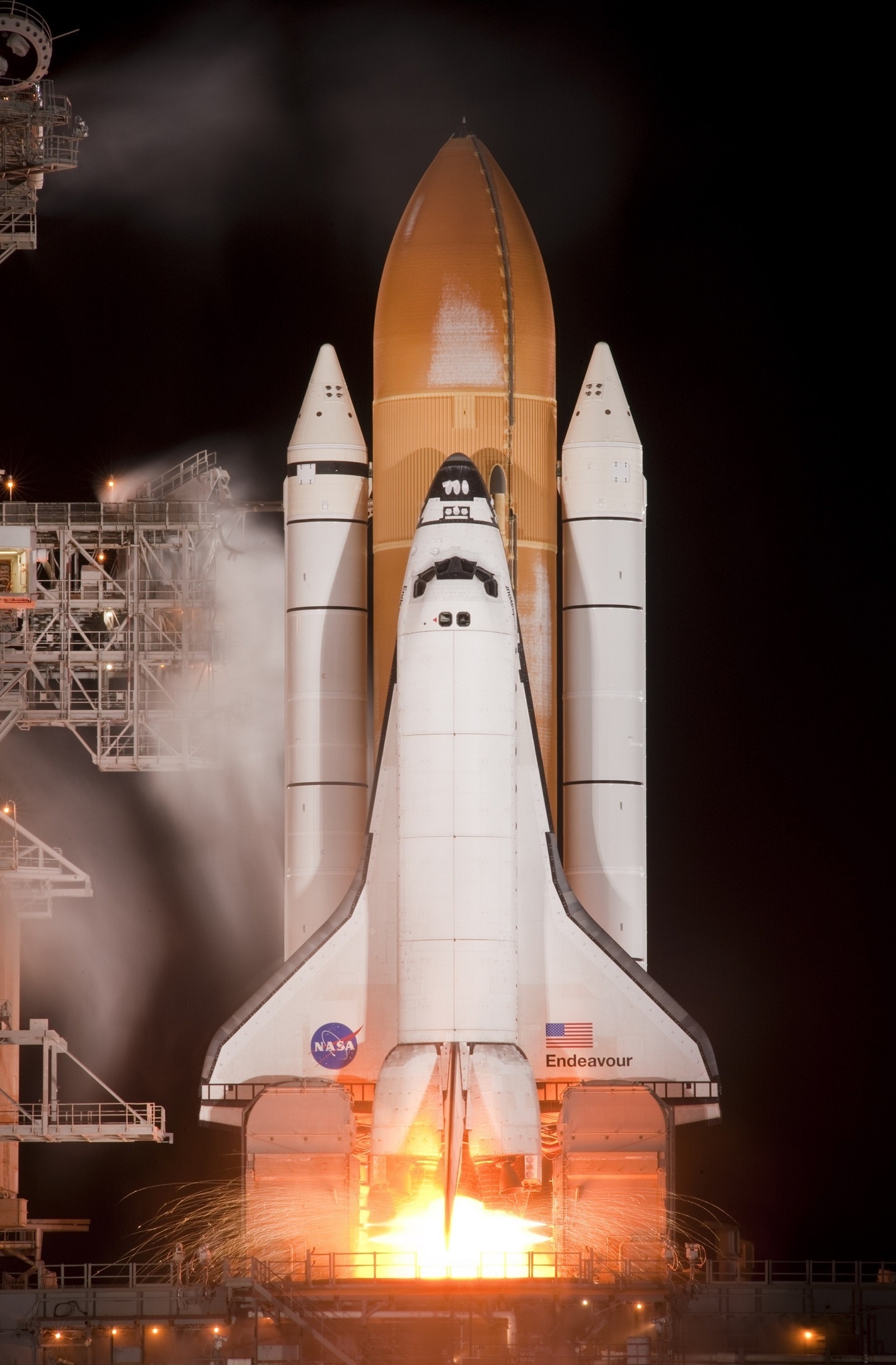 When god marveled
Churchofchristtucson.org
When god marveled:Matthew 8:5-13
The centurion’s request (vv.5-7)
Background
The request
Representatives sent Luke 7:2-3
He’s worthy of this Luke 7:4
When god marveled:Matthew 8:5-13
The centurion’s Faith (8-9)
I am not worthy                                                                   Luke 7:6-7; Matthew 5:3
Just say the word                                                    Matthew 8:8-9; Luke 7:7-8
When god marveled:Matthew 8:5-13
Jesus reply (10-12)
Jesus marveled                                                           Matthew 8:10
Jew and gentile                                                              Matthew 8:11-12; Acts 10:34-35